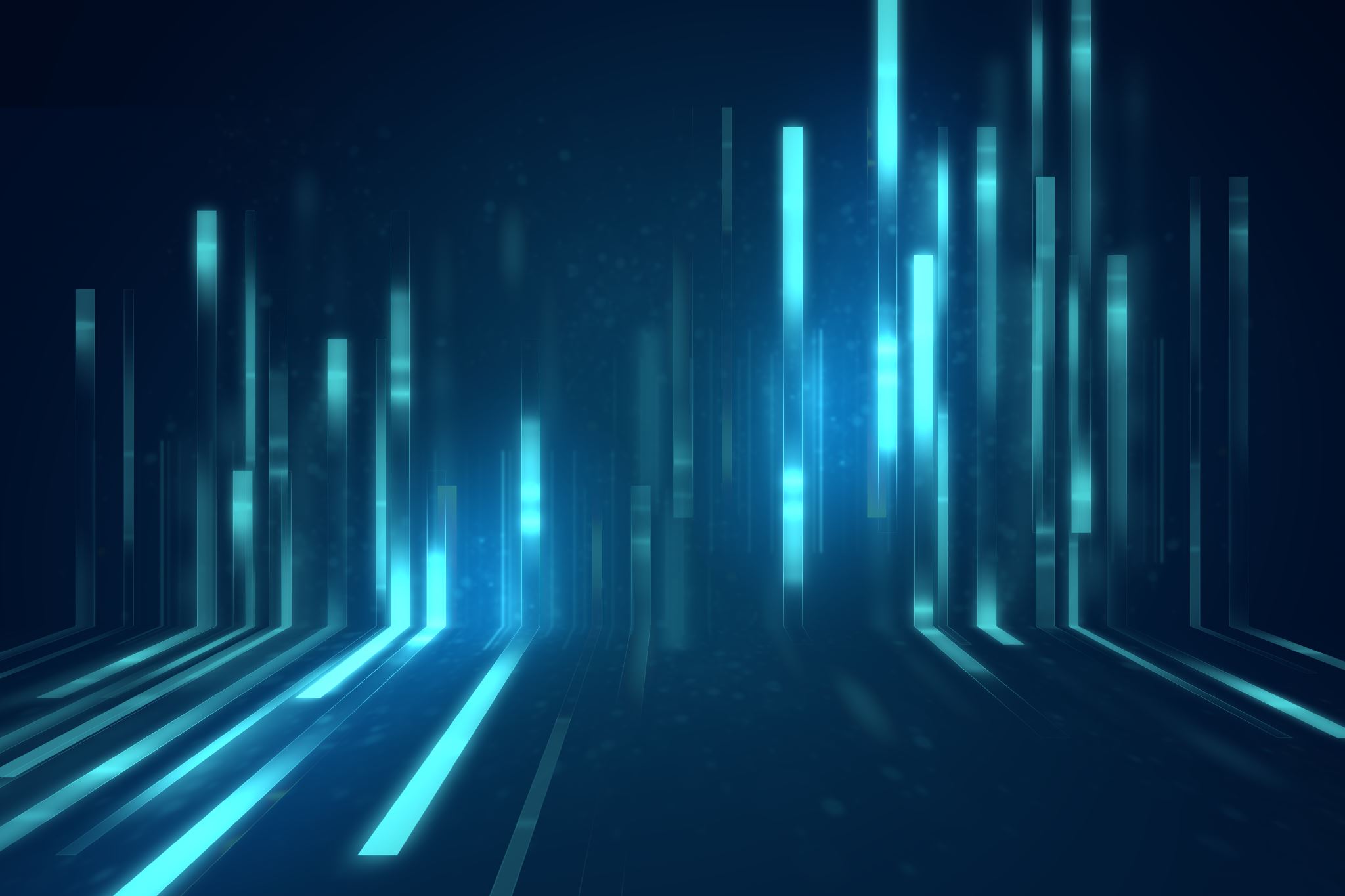 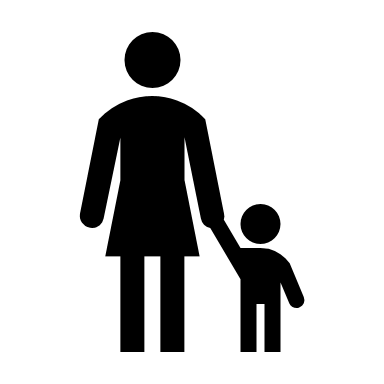 和家人的互動
18.游冠瀅
我小時侯很喜歡換裝給媽媽拍照
猜猜我扮的是誰?(猜對
有禮物喔)
按一下以新增文字
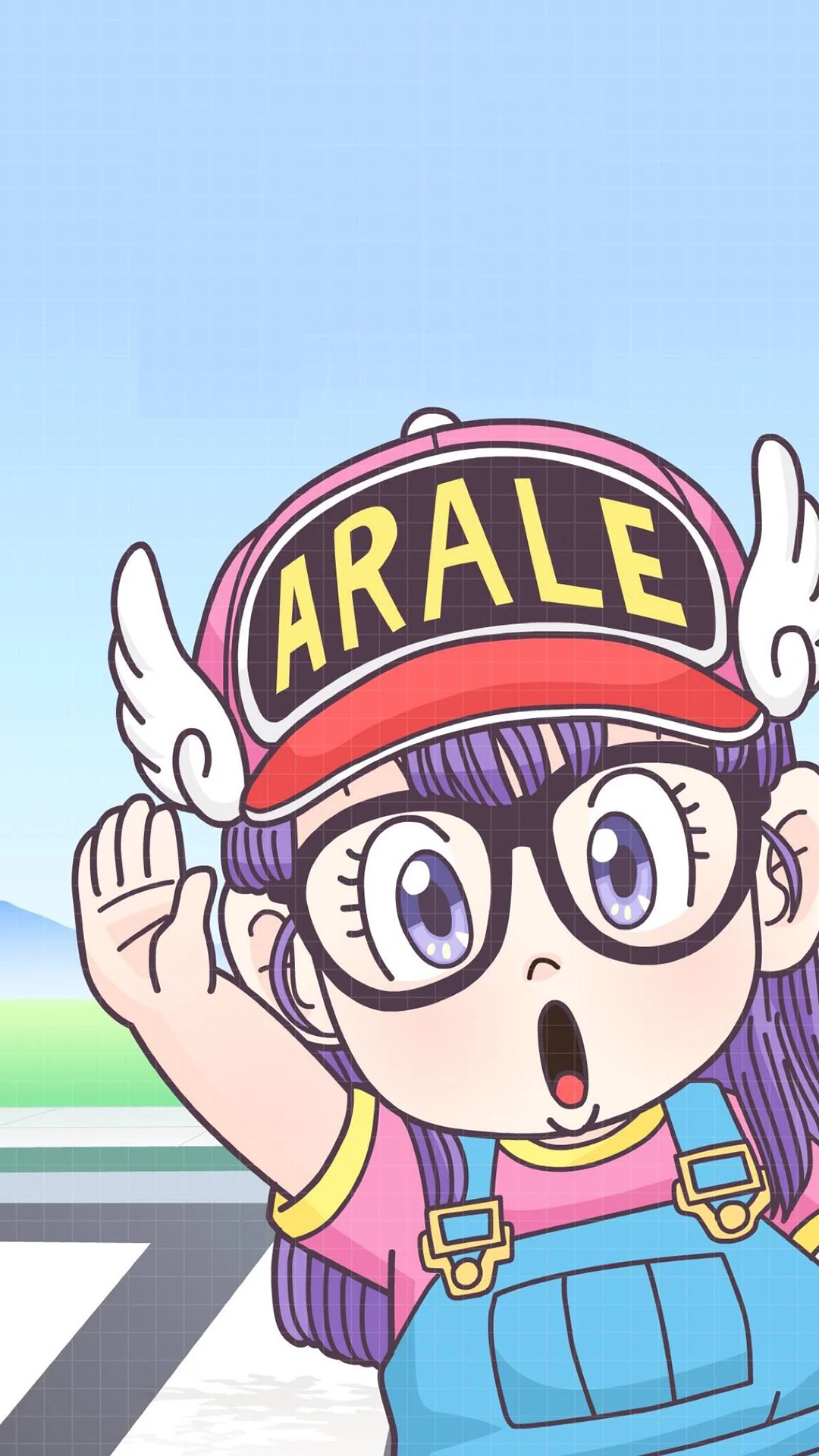 阿拉蕾
母女倆的時裝秀
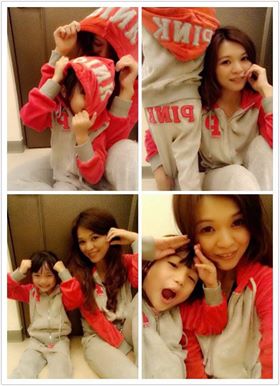 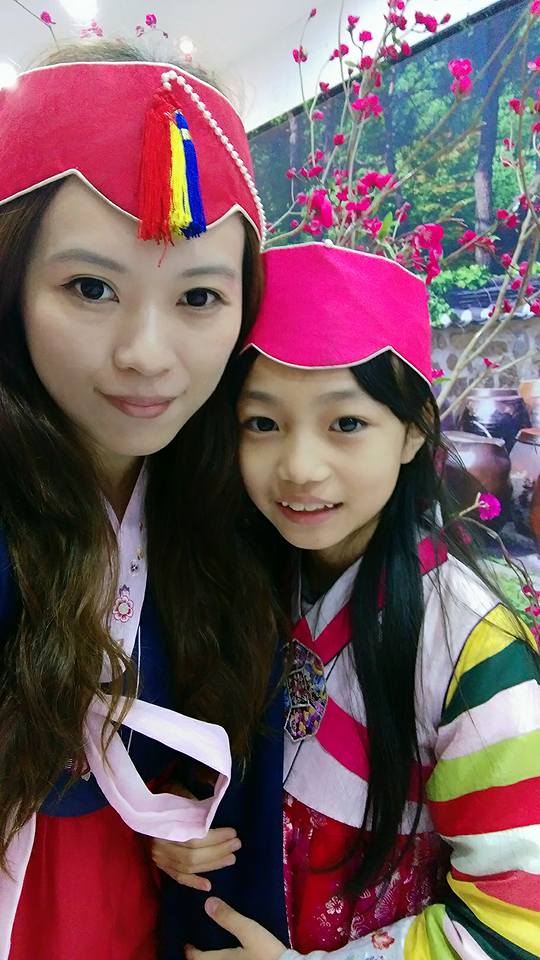 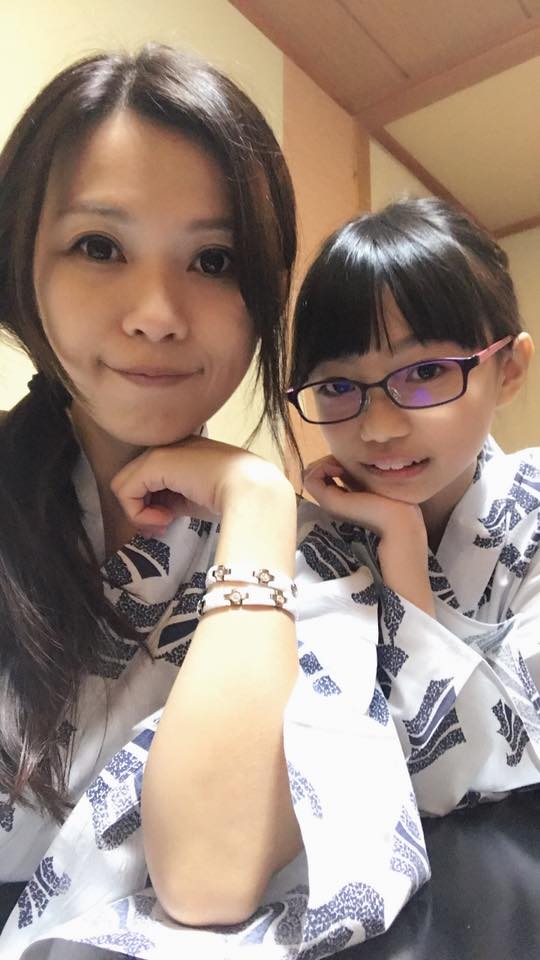 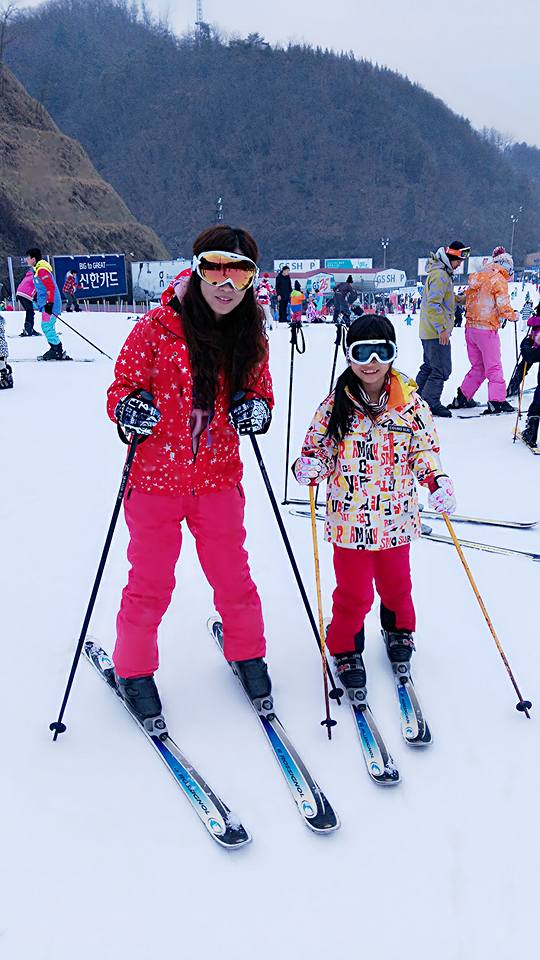 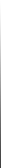 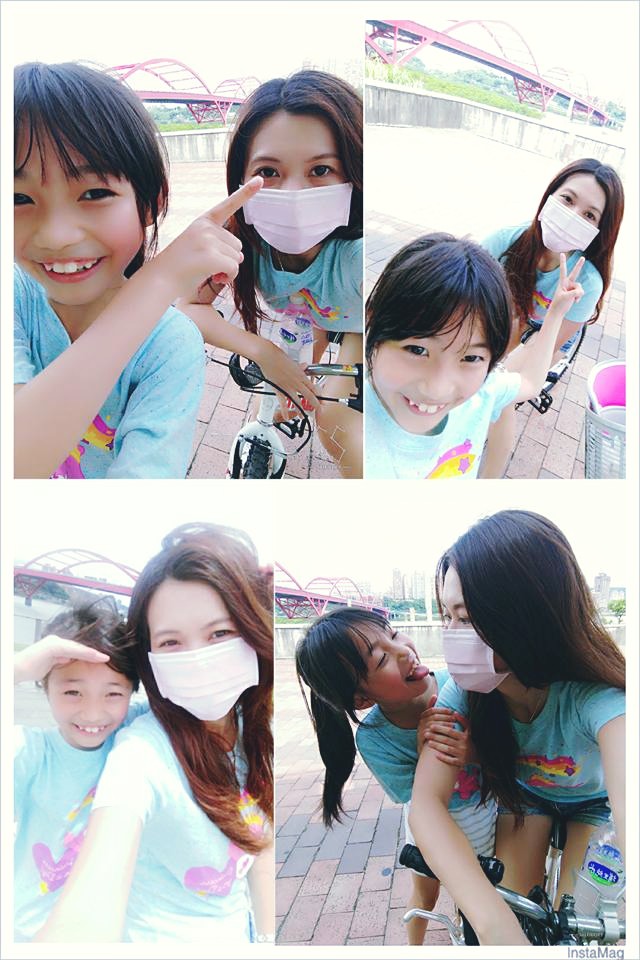 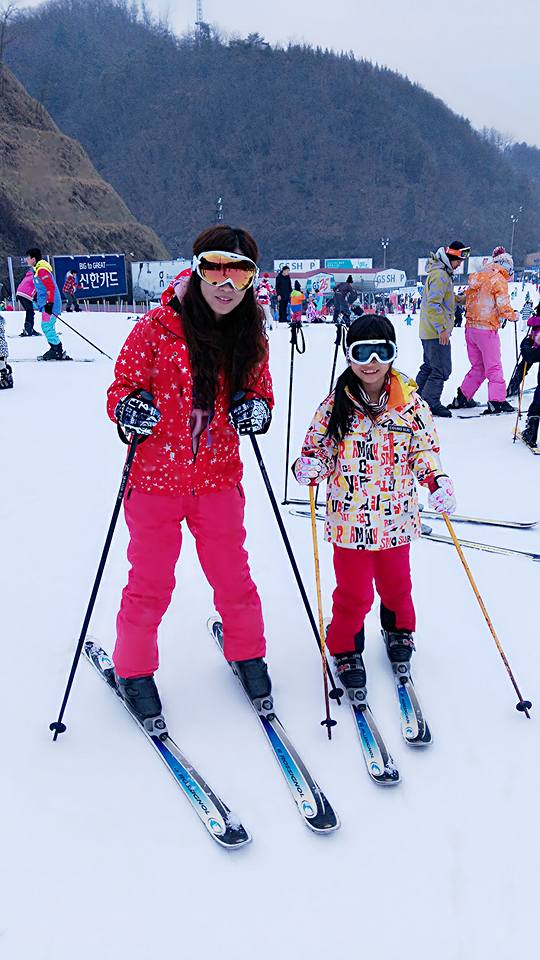 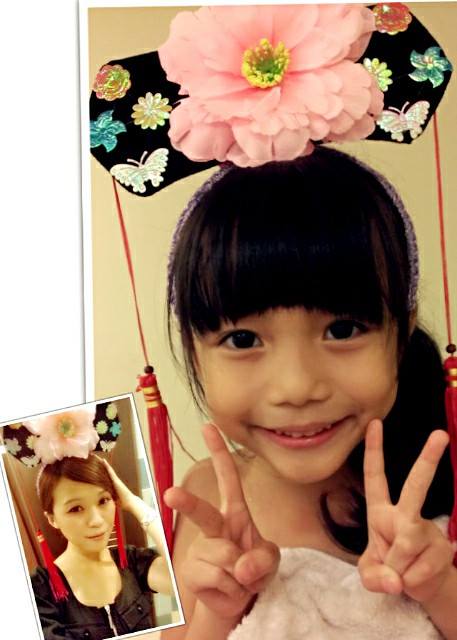 我也會穿媽媽的高跟鞋在房間裡走來走去，還會擺pose呢!
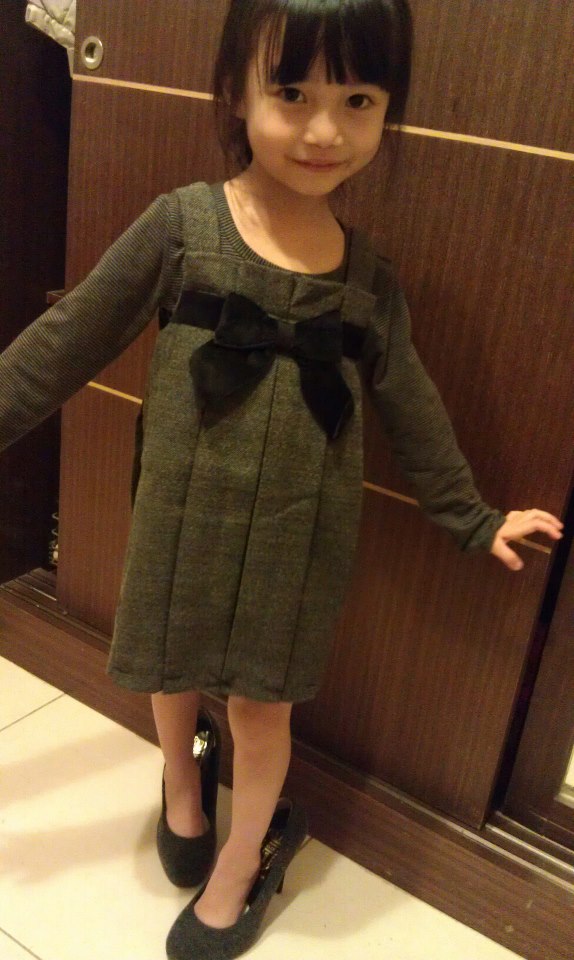 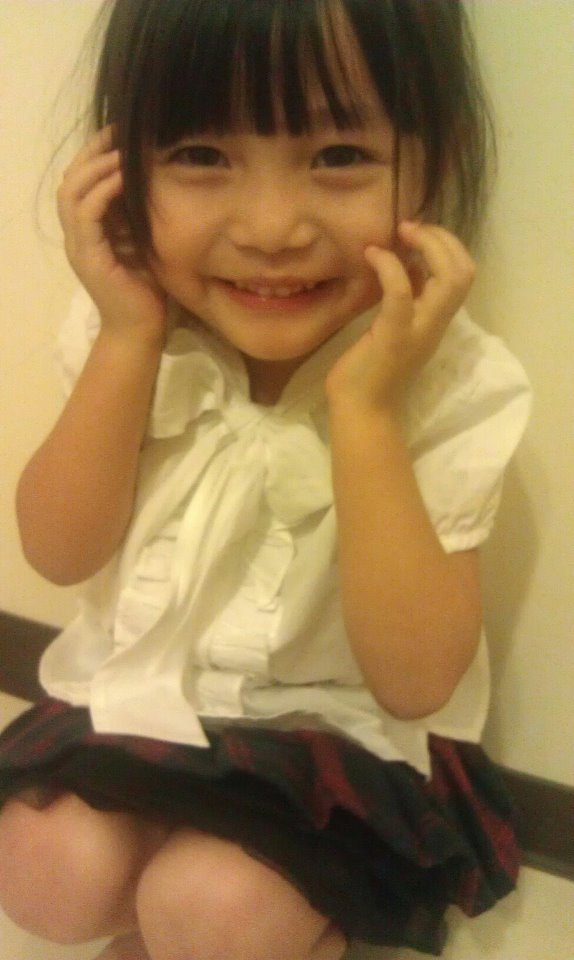 剛買的新衣一定要
馬上穿
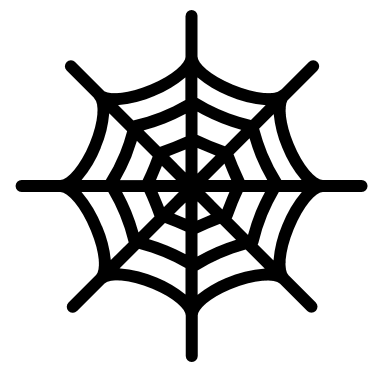 萬聖節的裝扮也不馬虎
小巫婆
小仙女
吸血鬼
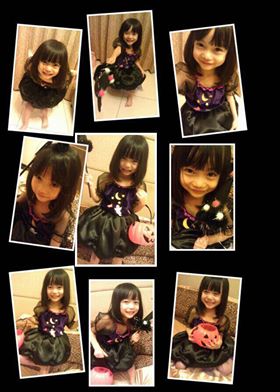 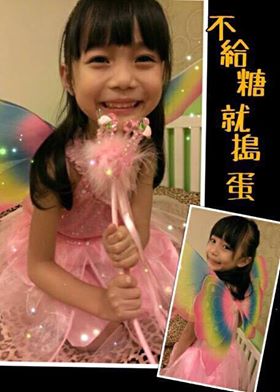 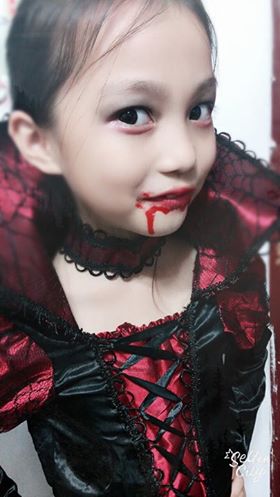 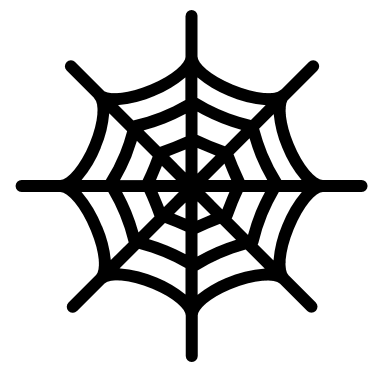 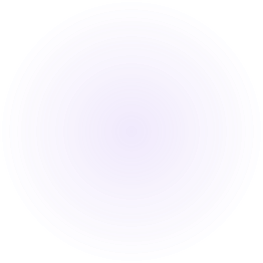 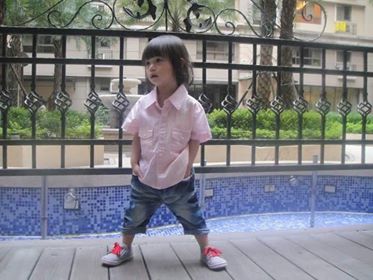 無論是甜美的公主風，或是帥氣的中性風我都能勝任
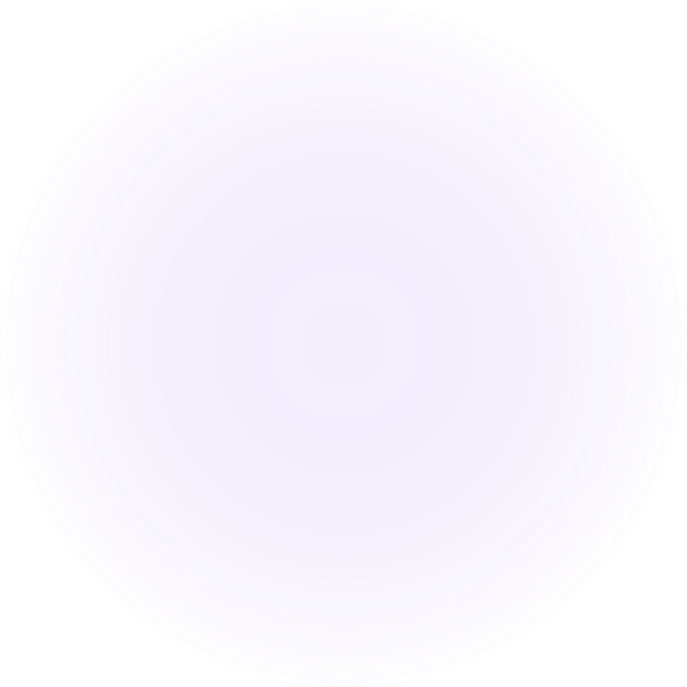 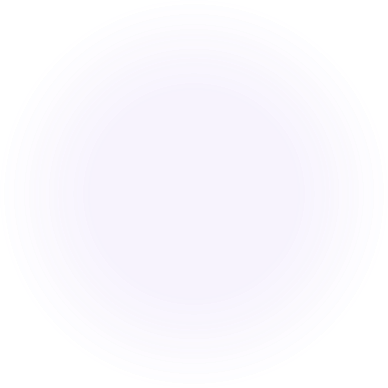 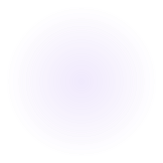 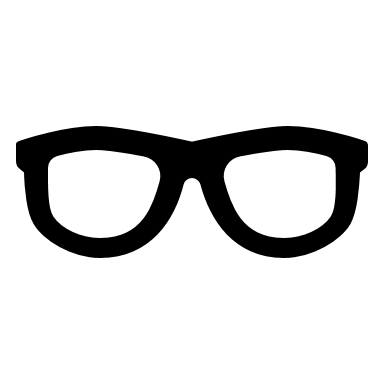 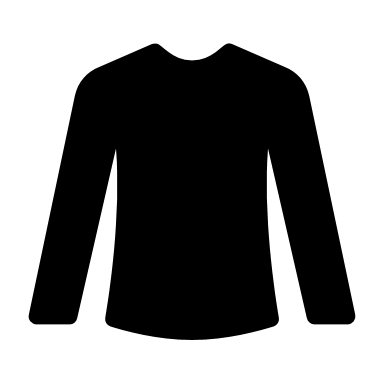 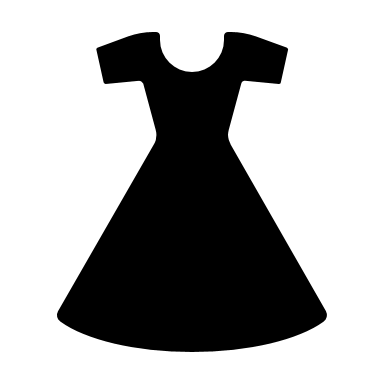 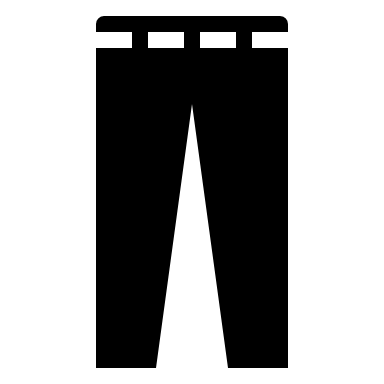 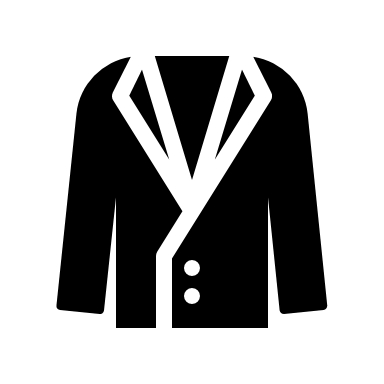 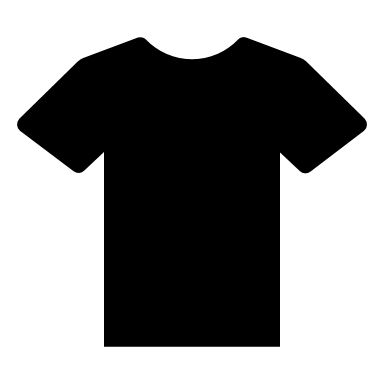 隨時都能來場服裝秀
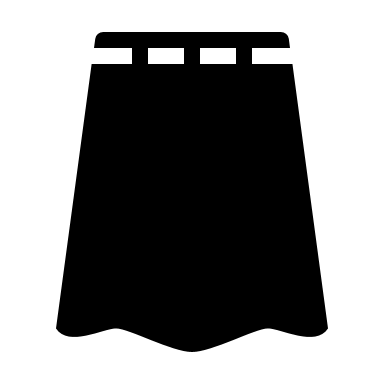 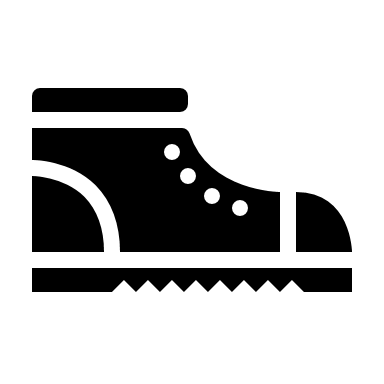 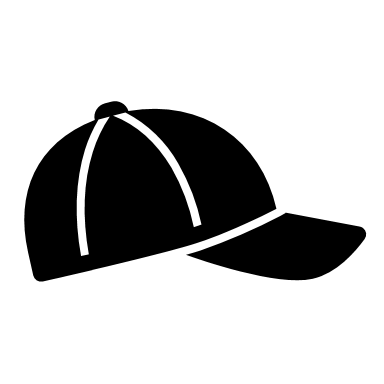 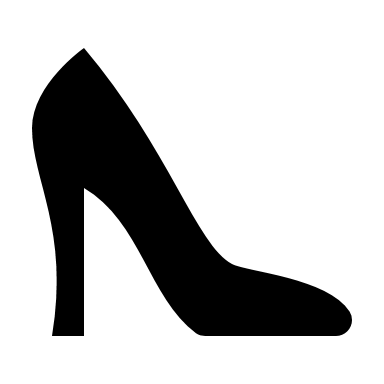 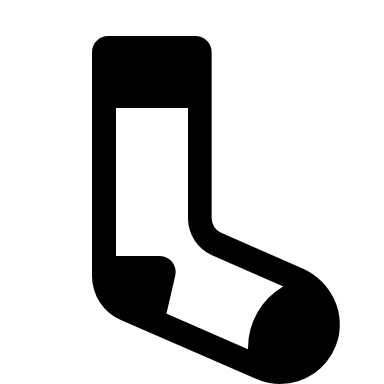 END
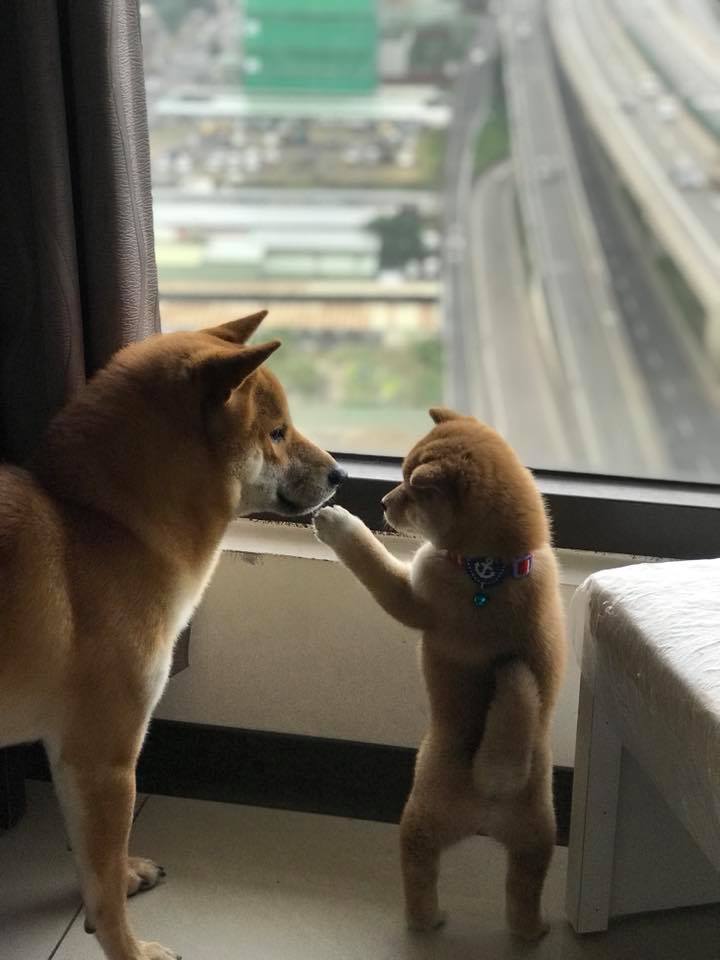 謝謝大家